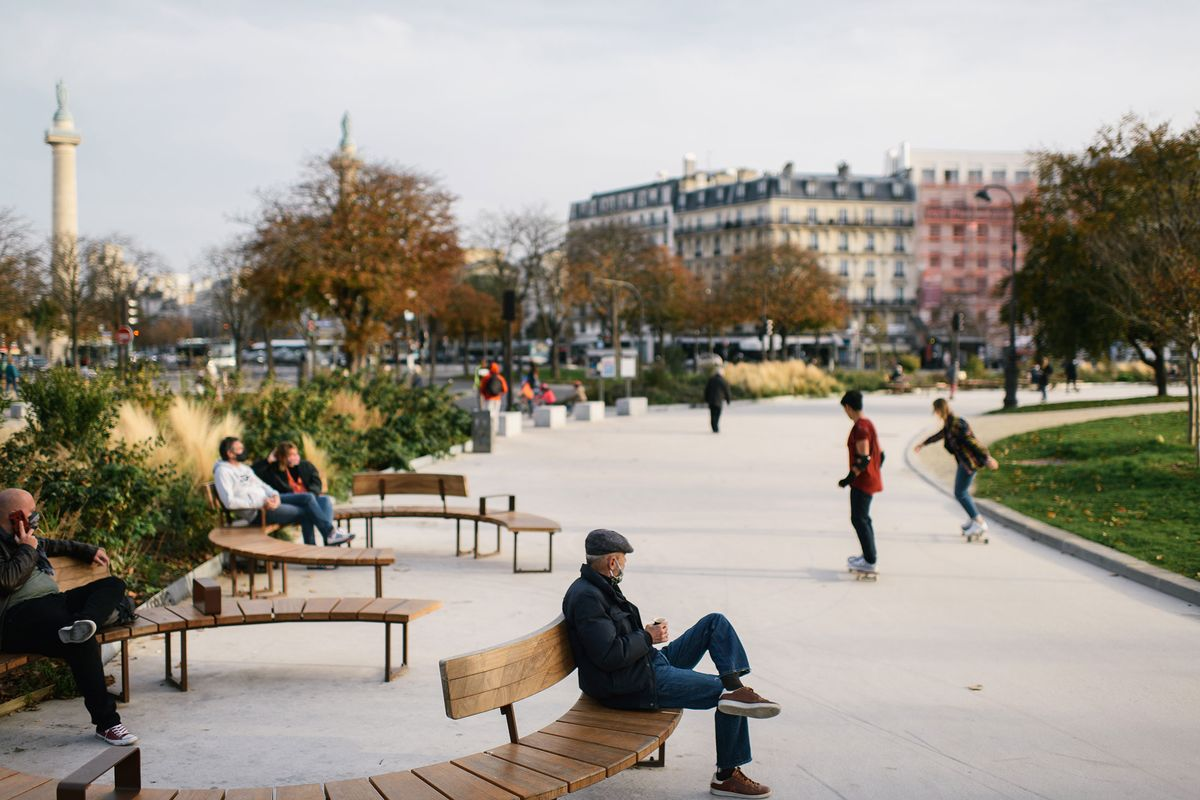 MAKE 
(NAME OF YOUR CITY)
A 15-MINUTE CITY
A proposal by (YOUR GROUP)
With support from (Your school district) 
and (anyone else you can get support from)
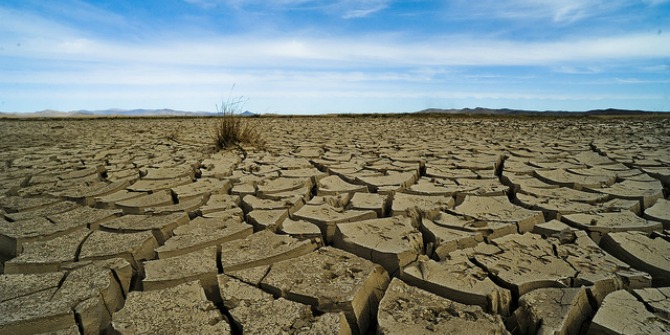 Climate Change... 
The Biggest Crisis of Our Time
[Speaker Notes: Qwynn]
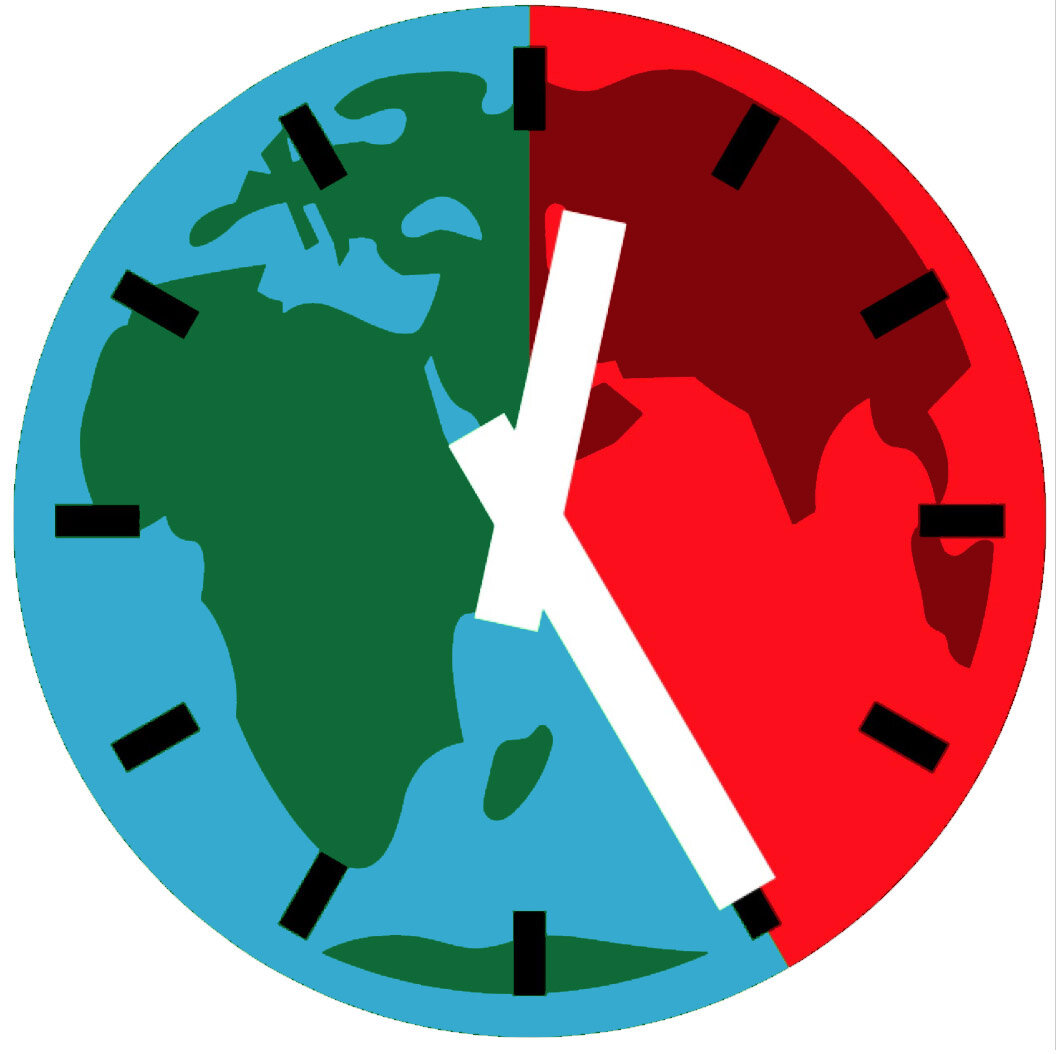 WHAT IF...
...the City of (your city) provided a Framework for its citizens?
We Could lead the way!
[Speaker Notes: Luisa]
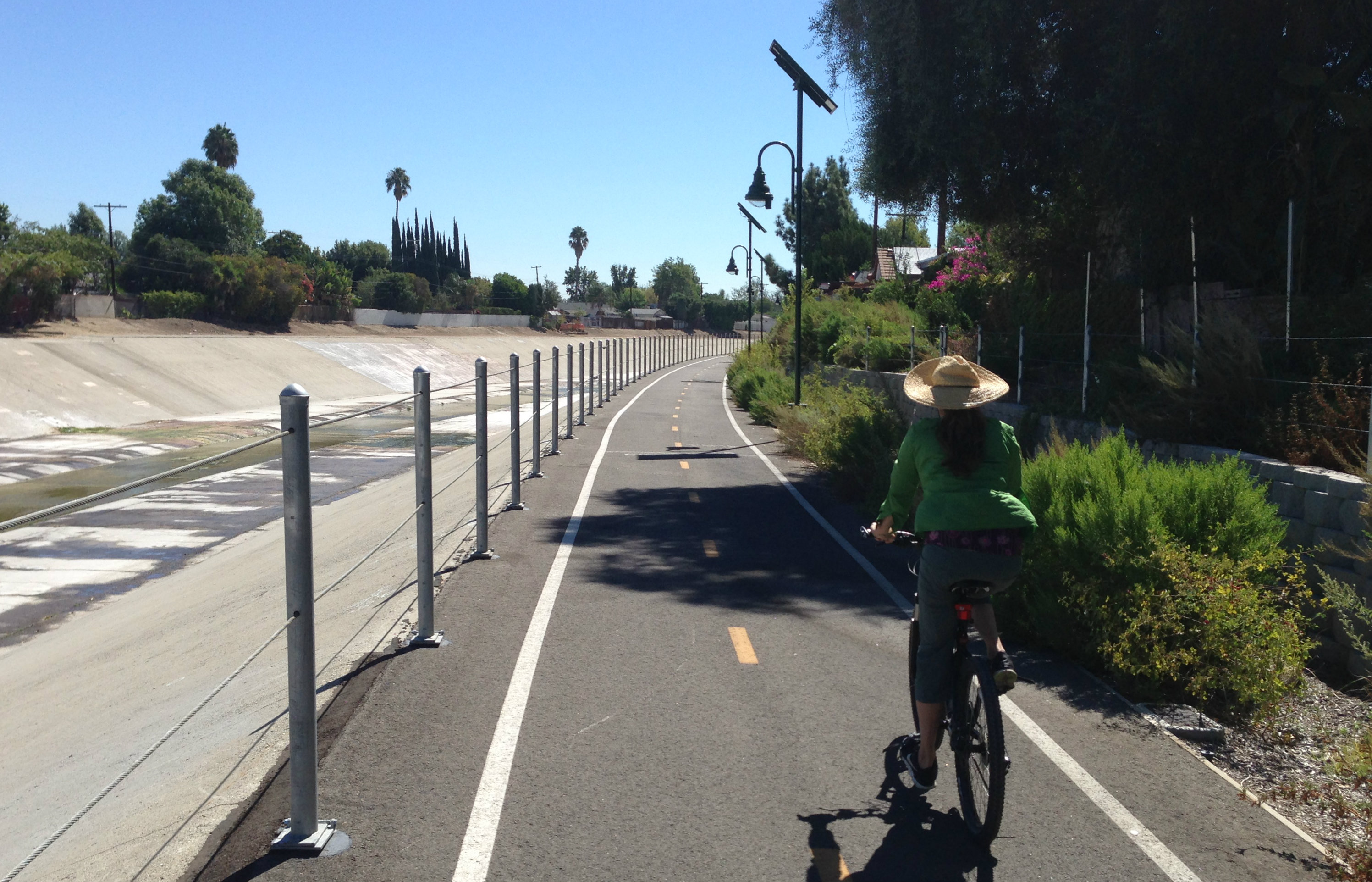 What is a 15-Minute City?
A 15 MINUTE CITY is a place where everything you need is 15 minutes away! It's also a city that is encouraged to be more car-free.
[Speaker Notes: Brianna]
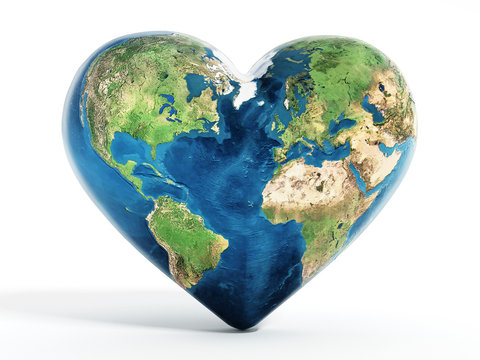 Why do we needa 15-Minute City?
A 15-minute model would help decrease traffic in our City.
This is a way to send a message that everyone can help in climate action.
[Speaker Notes: Lucia]
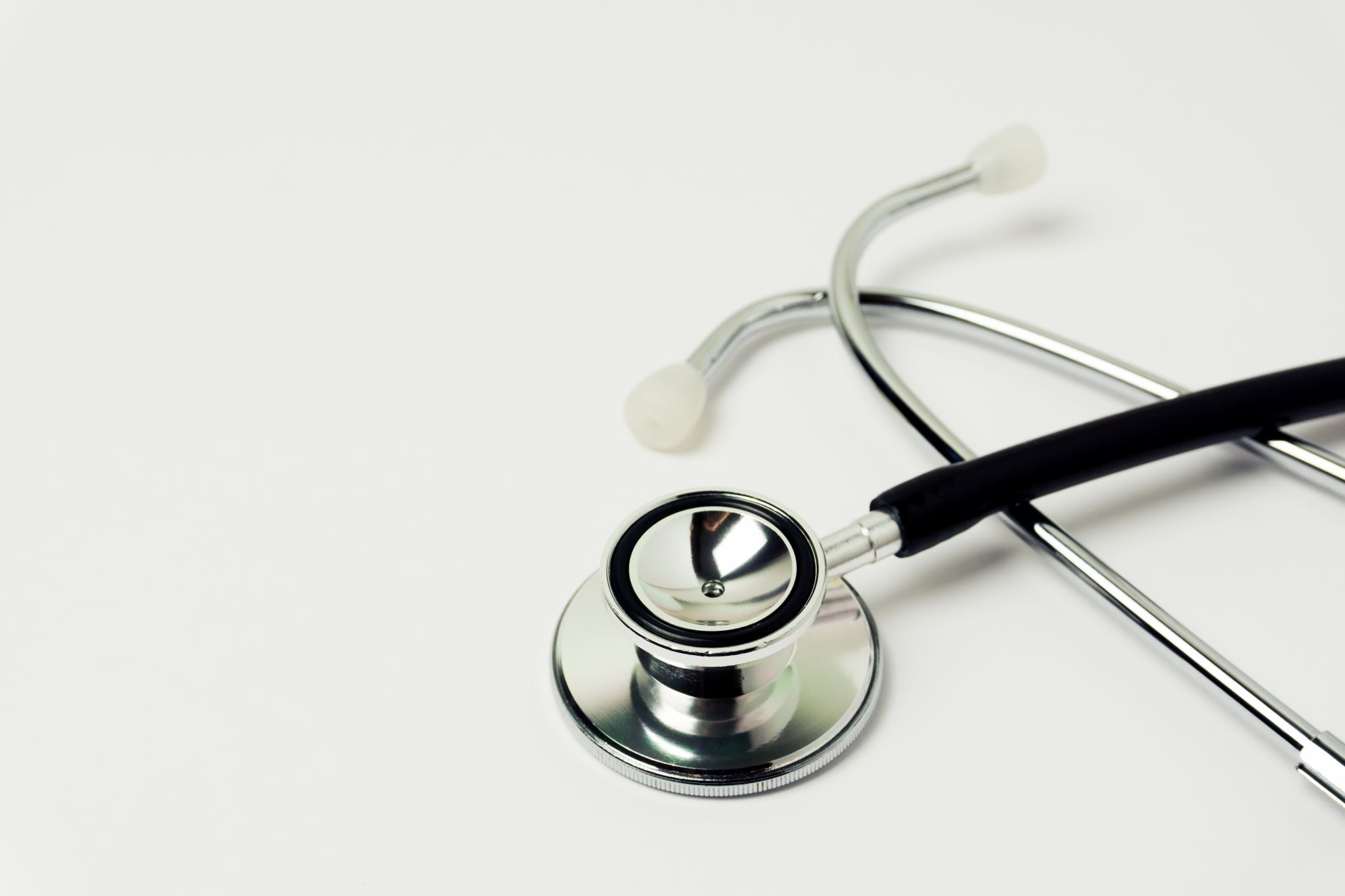 Health Benefits
Walking and biking stimulate and improve health, both physical and mental.
[Speaker Notes: Hazel]
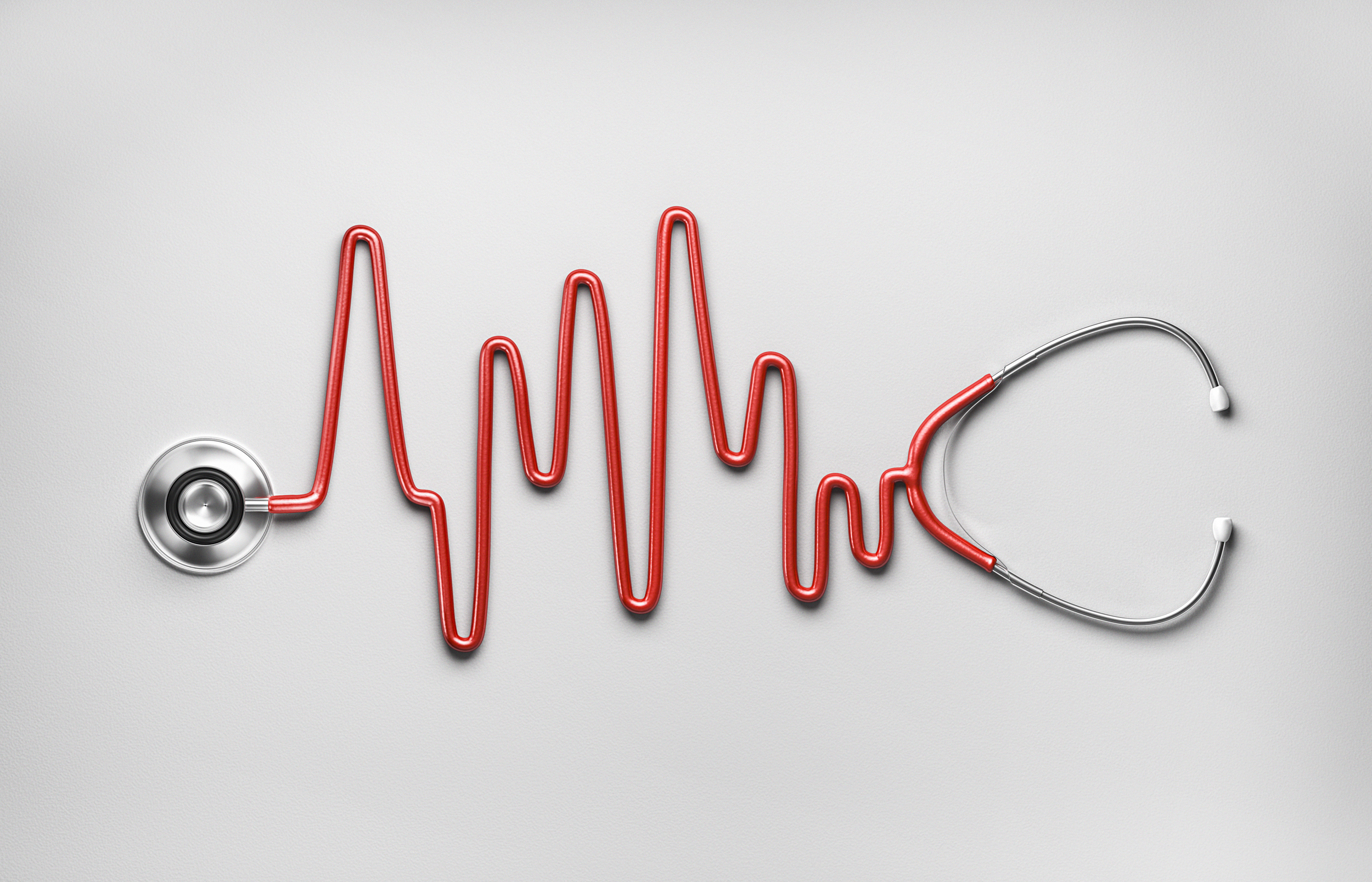 Protecting the people
Each year 1.35 million people are killed in motor accidents.
Every day 3700 people are killed in motor accidents.
A 15-minute city would help emergency vehicles save lives.
[Speaker Notes: Yael]
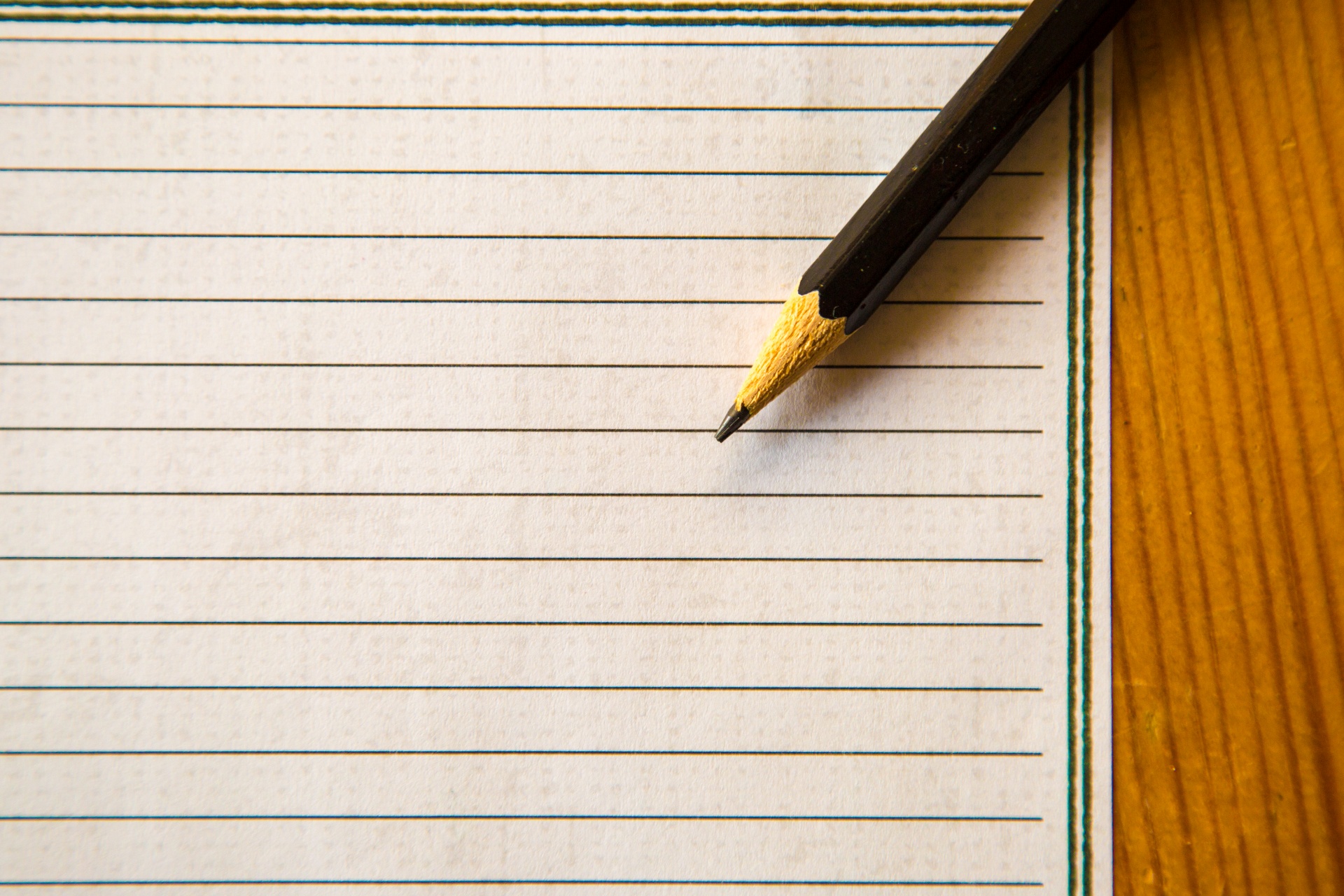 Things we would need to encourage a 15-minute city!
[Speaker Notes: Abigail]
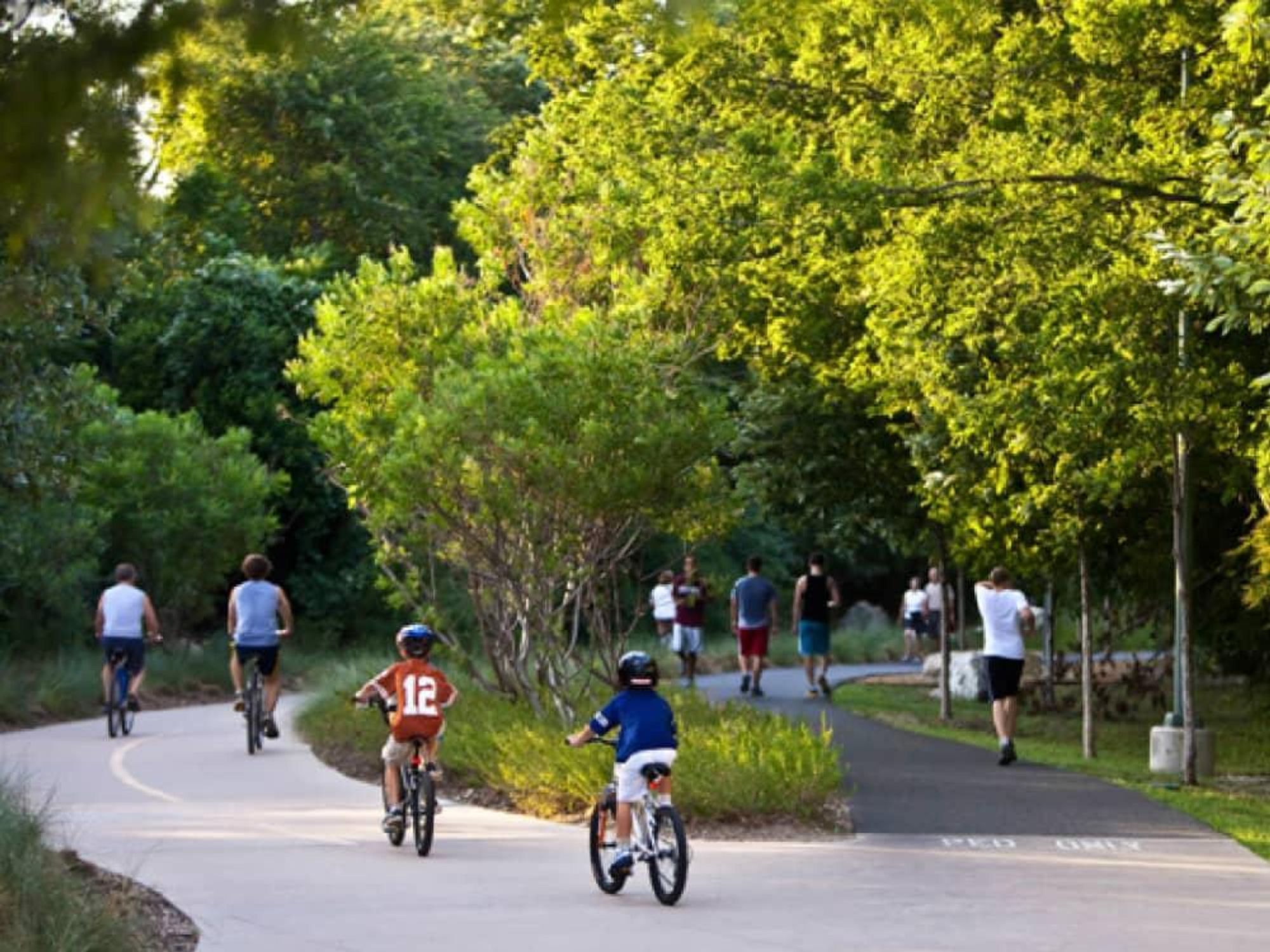 More trees and plants
[Speaker Notes: Eri]
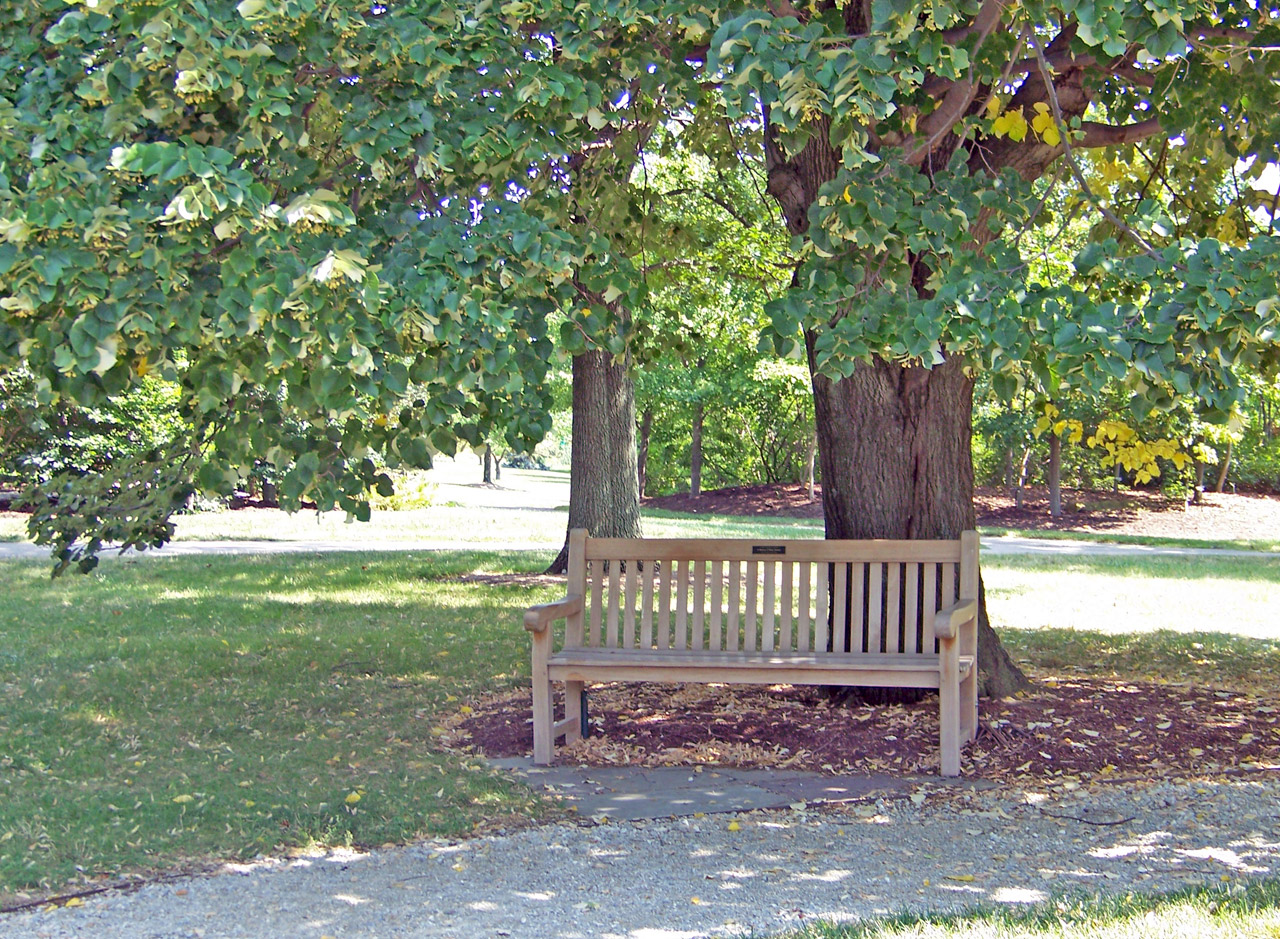 More Benches
[Speaker Notes: Eri]
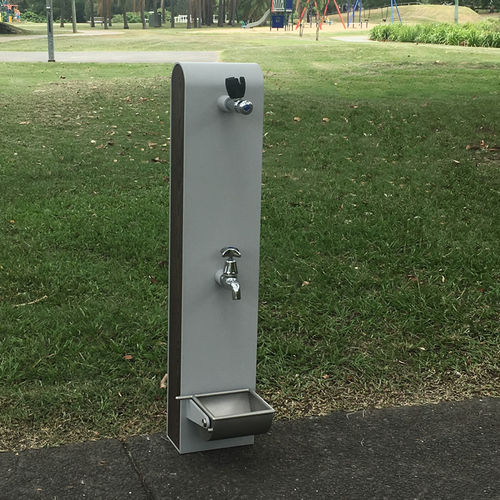 More Water Fountains
[Speaker Notes: Brianna]
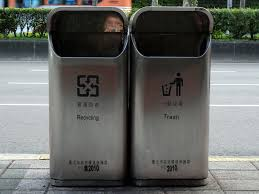 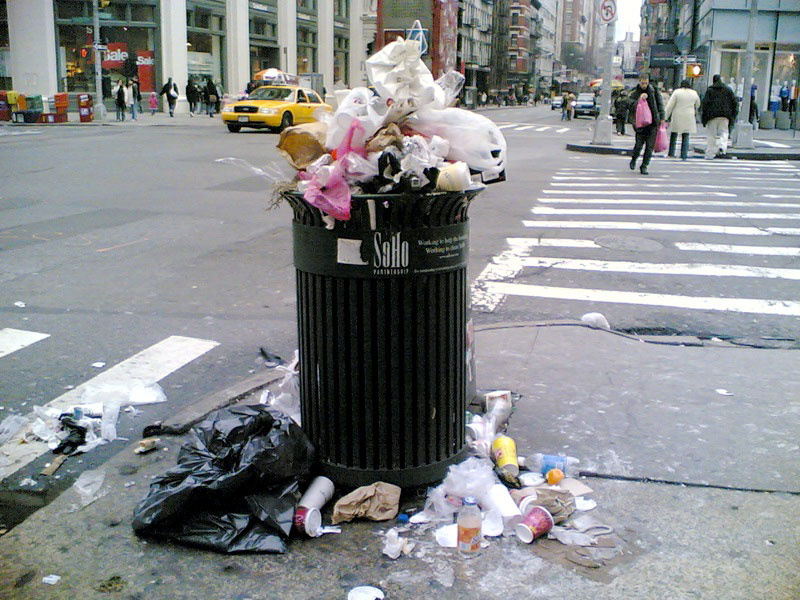 ❌
✔️
More Trashcans and Recycling Bins
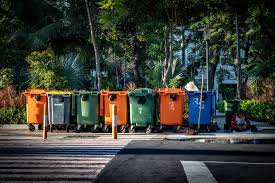 ✔️
[Speaker Notes: Hazel]
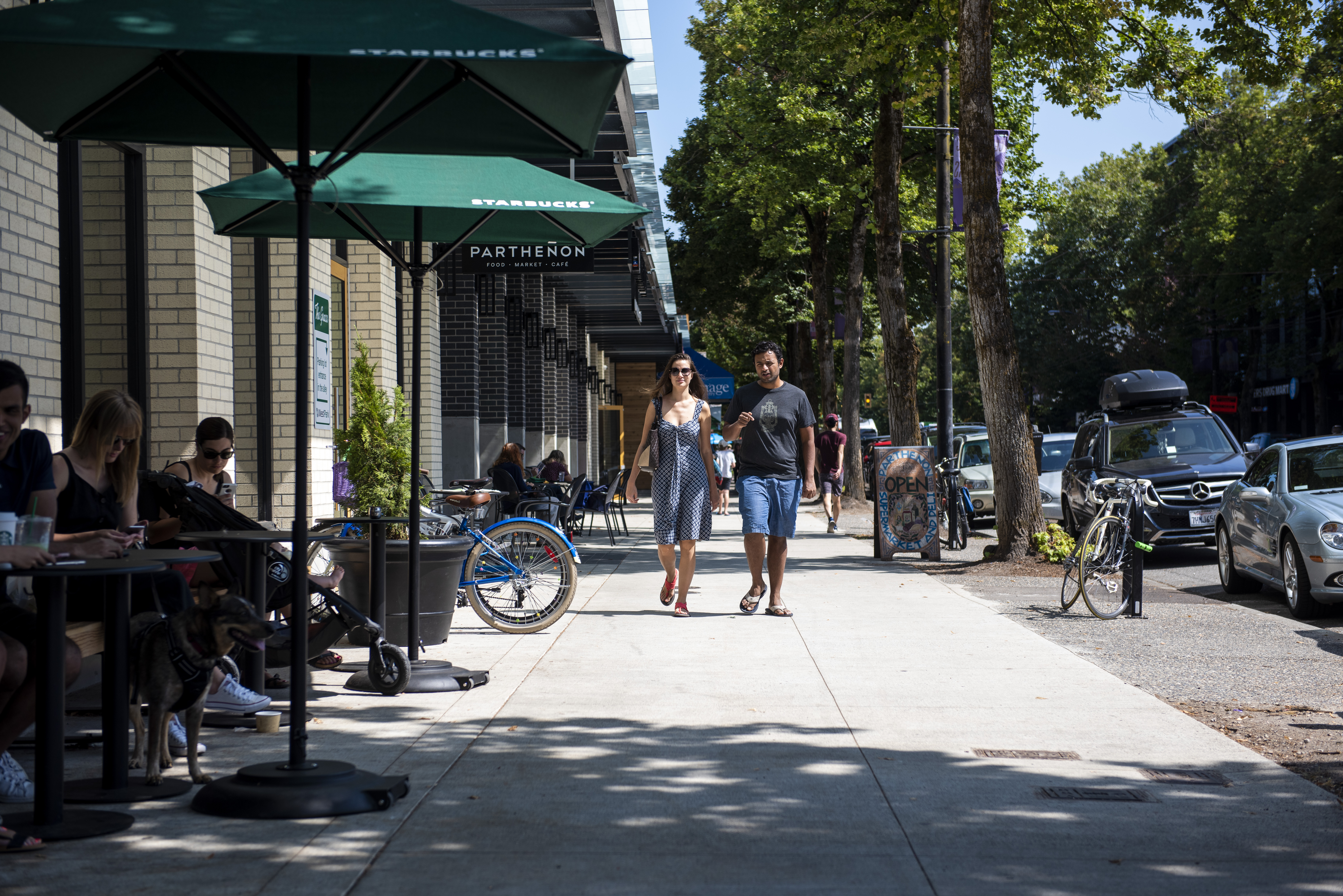 Wider Sidewalks, as Well as Adding More Sidewalks on Neighborhoods Away from City Centre
[Speaker Notes: Cole]
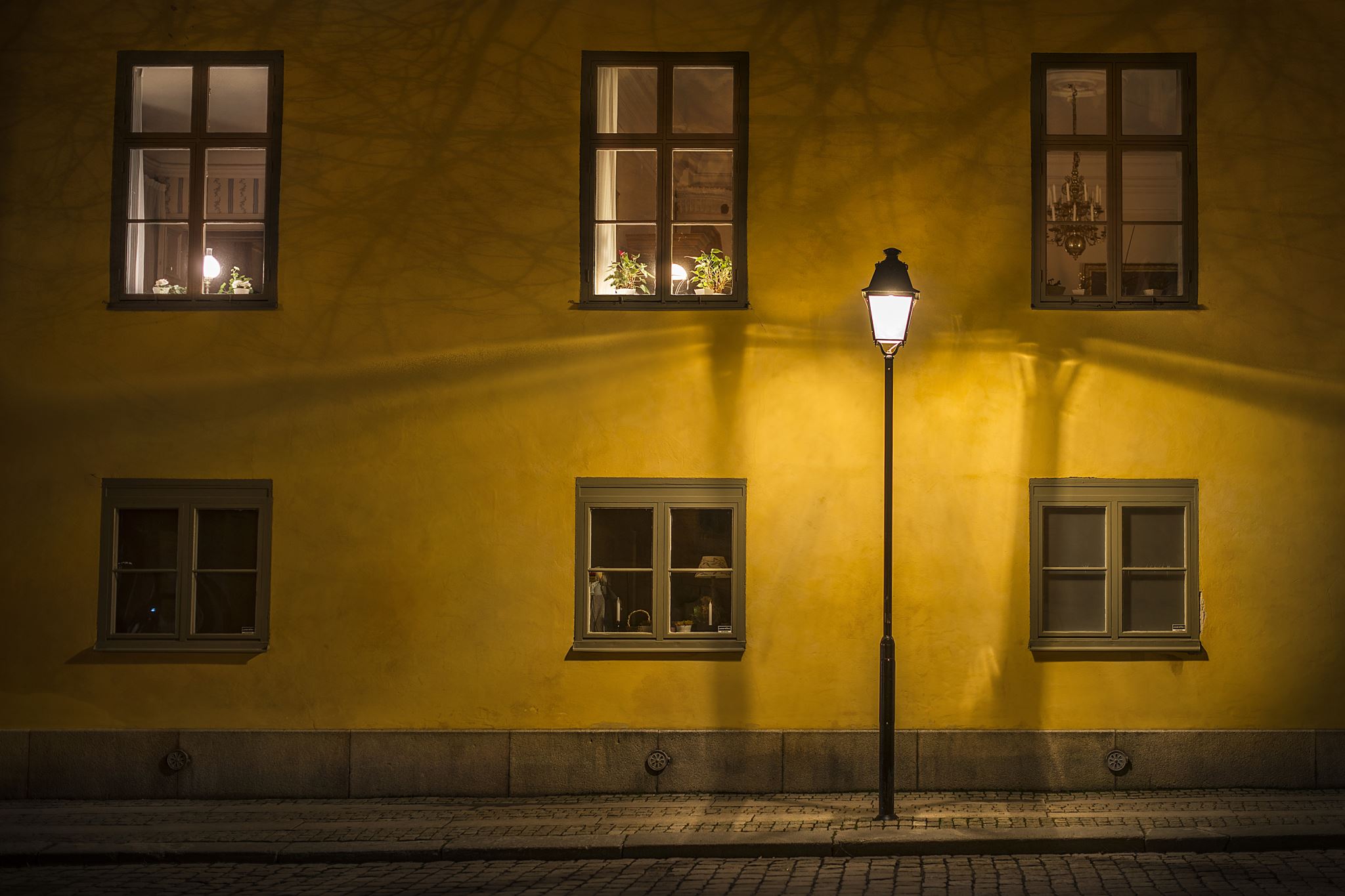 More StreetlightsSAFETY!!!
[Speaker Notes: Cole]
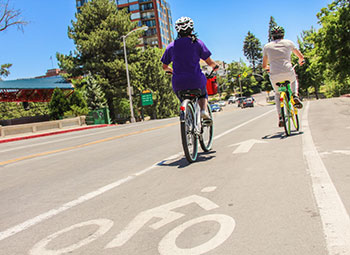 Bike Lanes
MORE!

Please – consider a physical separation between the bike lane and the car lane.
[Speaker Notes: Lucia]
They would look like this but with bike lanes instead.
Bike Lane Maps
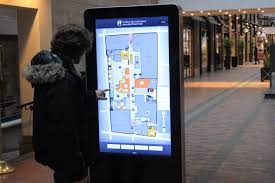 Located in crucial intersections, these would make it easier for a person riding a bike on a bike lane to find out where the bike lane continues.
[Speaker Notes: Hazel]
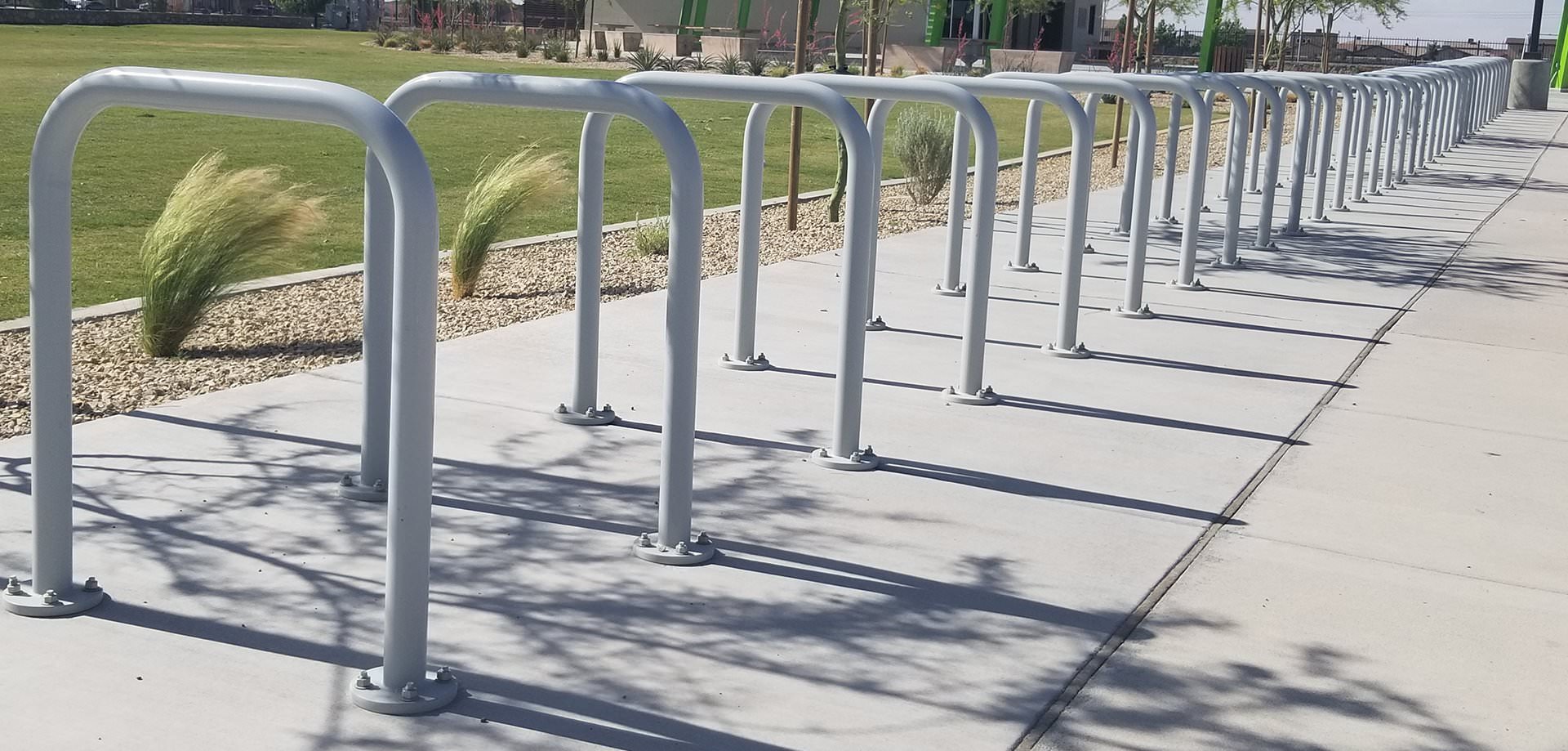 More Bike Racks
[Speaker Notes: Lucia]
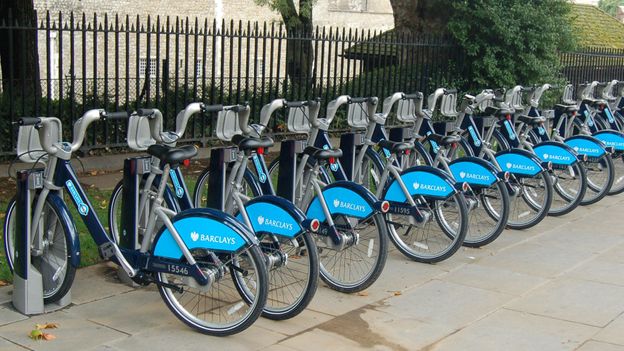 Bike Check-outs
[Speaker Notes: Yael]
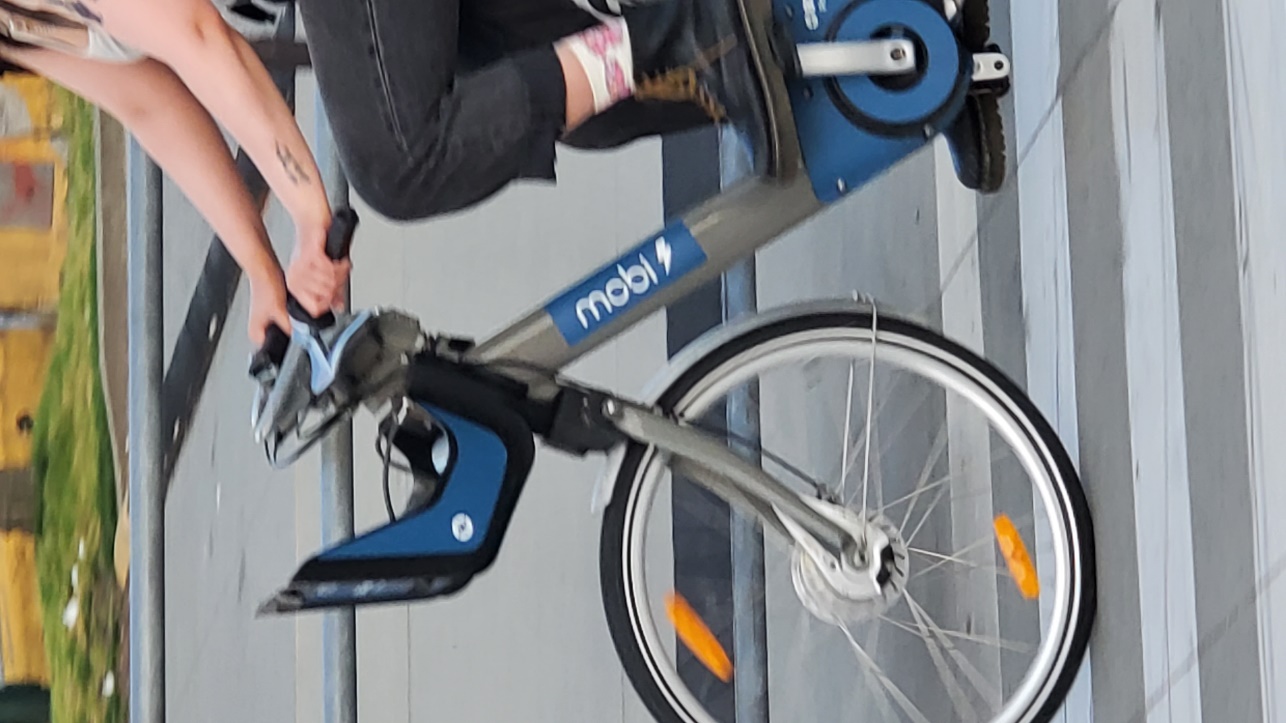 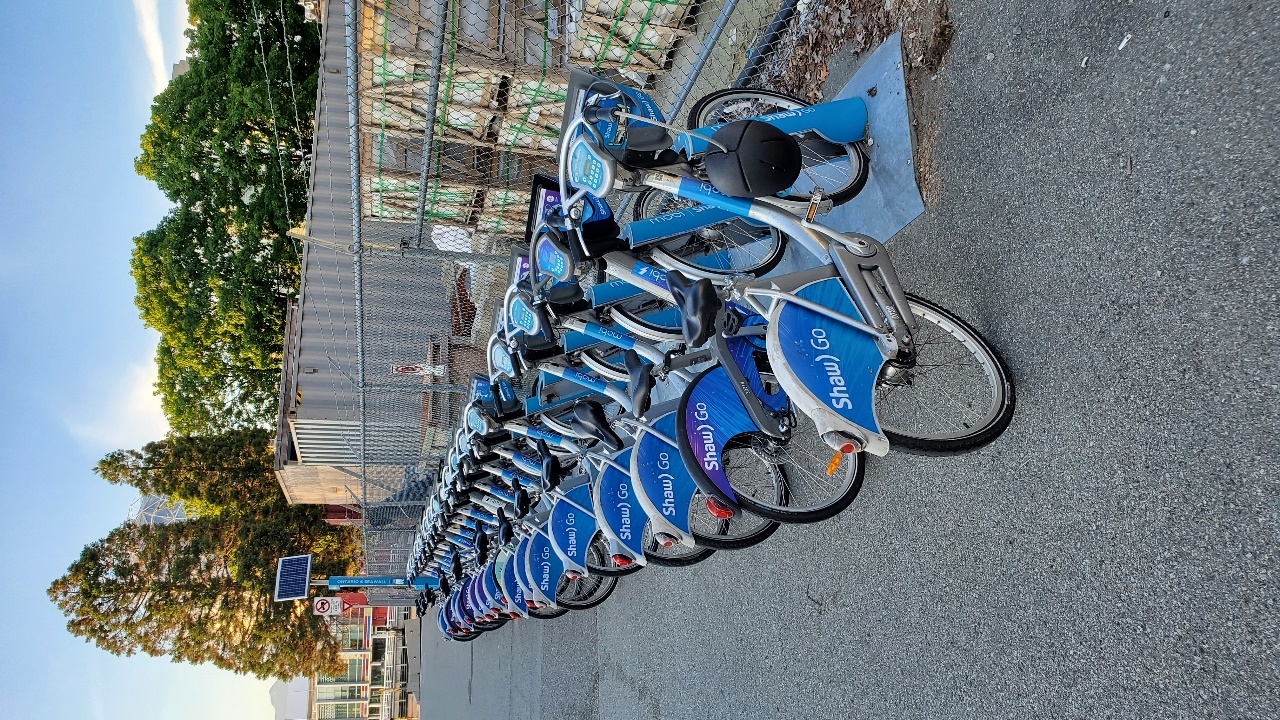 Mobi Bikes – Vancouver Sets a Precedent
Better Bus Service
Increase frequency and service area as well as pressure the system to provide free transit for students up to the age of 18.
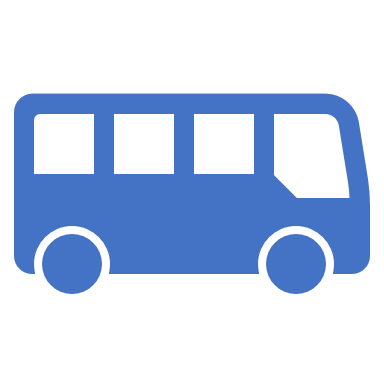 [Speaker Notes: Leo]
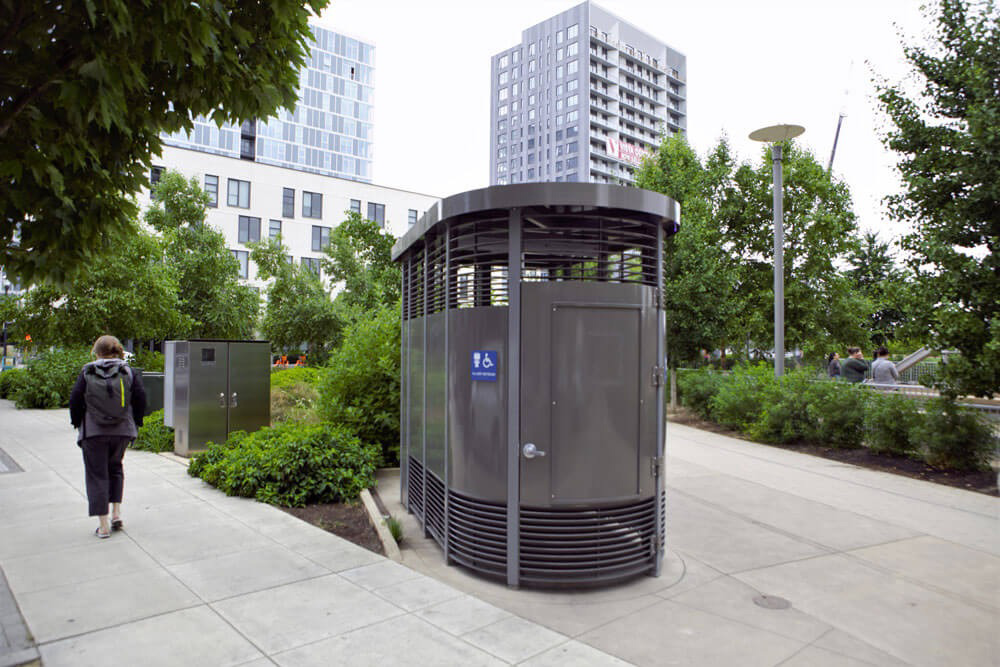 More Public Washrooms
[Speaker Notes: Leo]
More CommunityGarden Spaces
[Speaker Notes: Luisa]
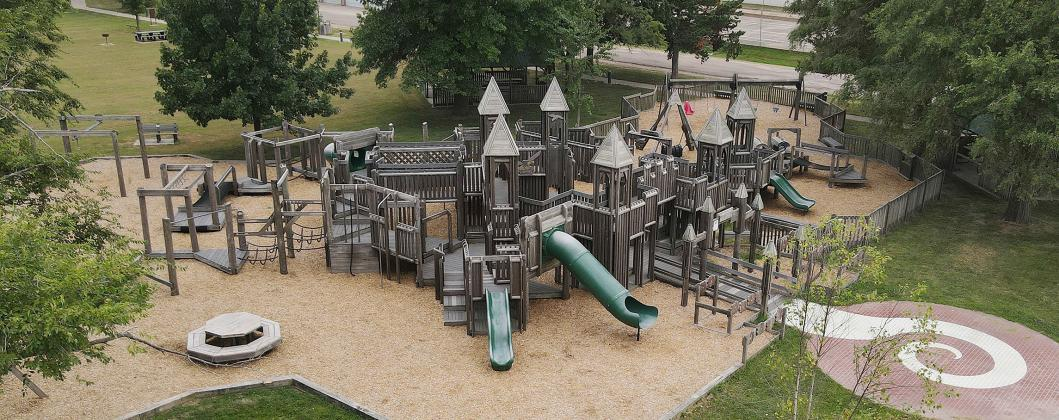 Upgrade Playgrounds
As well as adding even more outdoor fitness equipment in parks and other public spaces to encourage healthy living.
[Speaker Notes: Lucia]
Free City-Wide Wifi
Popular areas, such as community centres, parks and commercial areas, should offer free wi-fi. It would not be hard to expand our service.
[Speaker Notes: Cole]
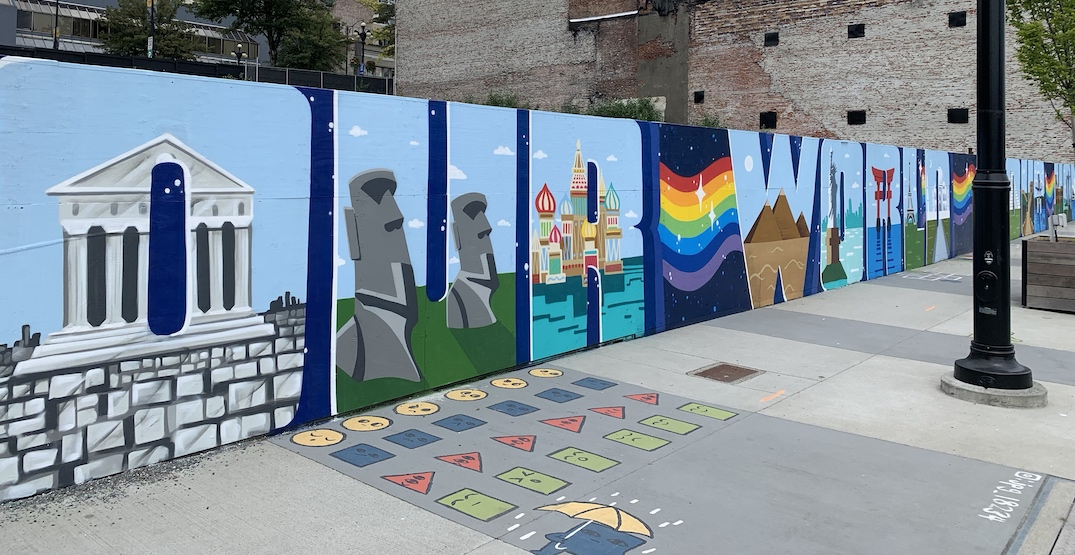 More Public Art
[Speaker Notes: Eri]
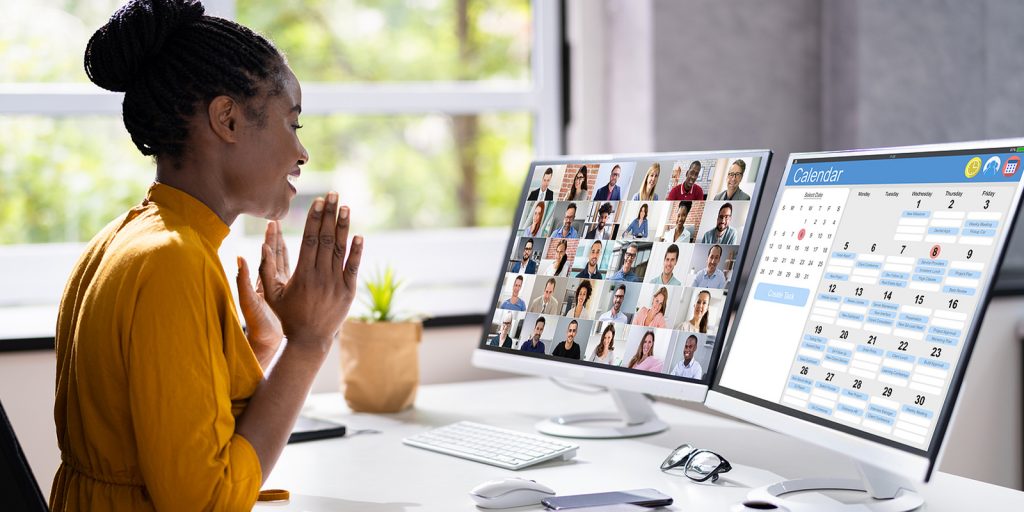 EncourageRemote Work
[Speaker Notes: Qwynn]
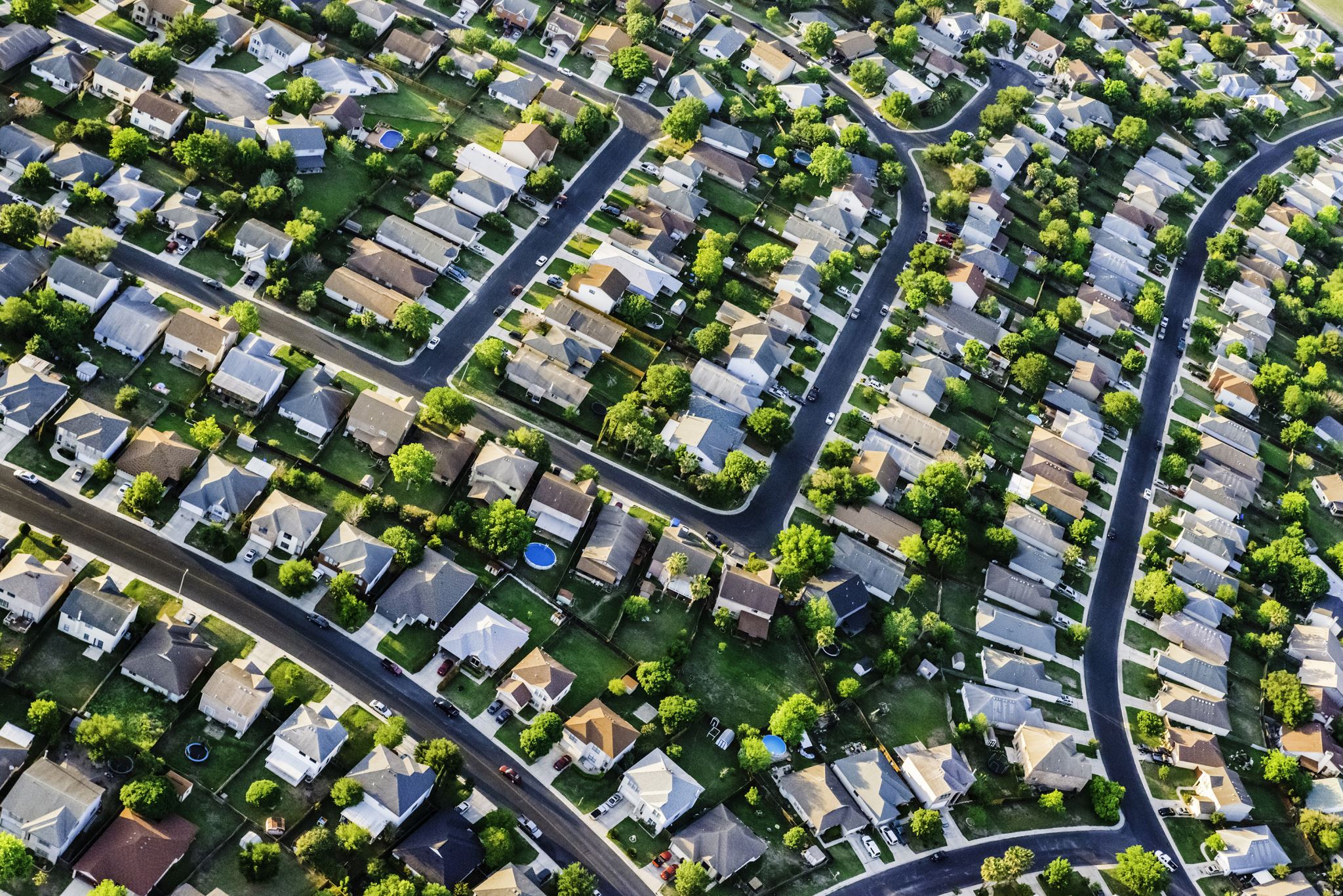 In all of these requests, let there be a focus on Improving lower income neighborhoods, making those safer, more walkable and more attractive!
[Speaker Notes: Qwynn]
How to avoid pricing peopleout of their homes
[Speaker Notes: Abigail]
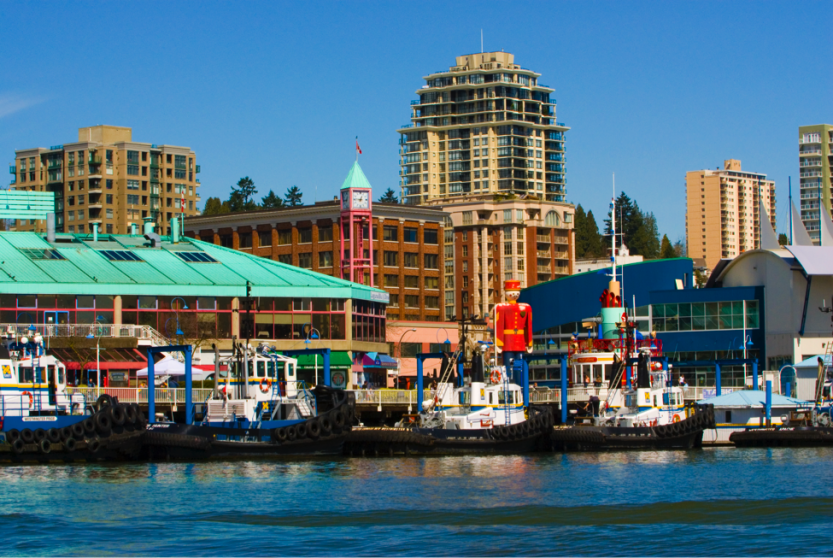 The MAIN Thing... EDUCATION!
[Speaker Notes: Luisa]
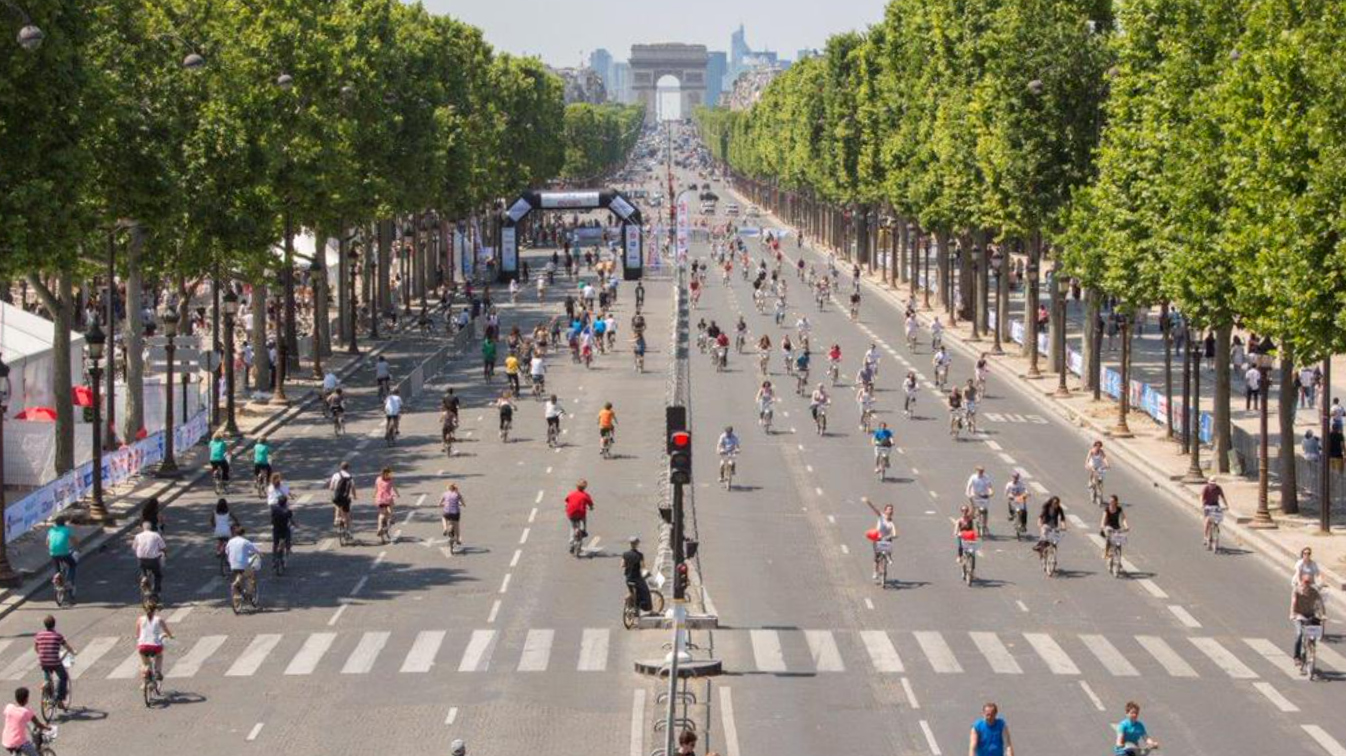 “A developed country is not a place where the poor have cars. It's where the rich use public transportation.” 
― Gustavo Petro
The Future is Now!
THANK YOU!